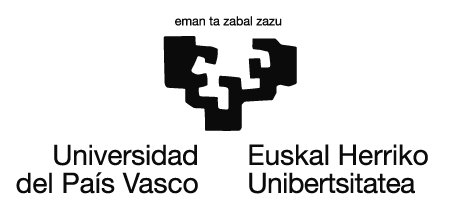 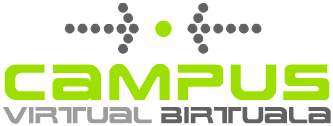 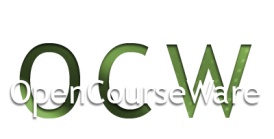 3. ALDAKETA KIMIKOAK. ERREAKZIO KIMIKOAK TEORIA ZINETIKO-MOLEKULARRAREN ILDOTIK
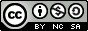 Lan hau Creative Commons-en Nazioarteko 3.0 lizentziaren mendeko Azterketa-Ez komertzial-Partekatu lizentziaren mende dago.  Lizentzia horren kopia ikusteko, sartu http://creativecommons.org/licenses/by-nc-sa/3.0/es/ helbidean
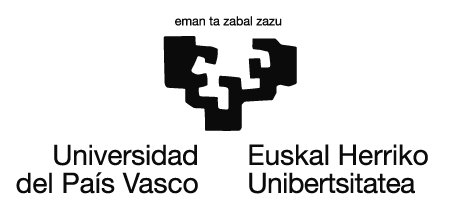 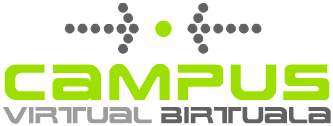 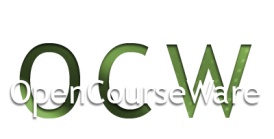 Saihodi batean potasio ioduroa (disoluzio urtarrean) eta berun nitratoa (disoluzio urtarrean) erreakzio arazi egiten ditugu. Uretan disolbaezina den, eta , beraz, hodiaren hondora doan sustantzia solido bat lortzen dugu. Erreakzioaren ondoren lortutakoaren masa, erreakzioaren aurrekoaren masa baino handiago, txikiagoa ala berdina al da? Arrazonatu erantzuna.
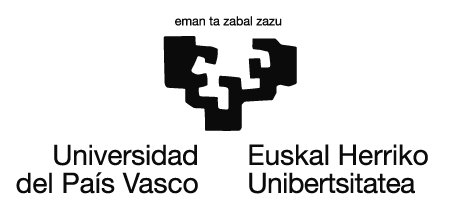 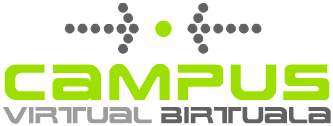 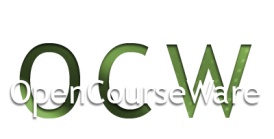 2. Ura duen sai-hodi bat eta aspirina zati bat elkarrekin pisatzen ditugu. Aspirina sai-hodian botata irakidura (eferbeszentzia) gertatzen da. Irakidura bukatu ondoren sai-hodia, barruan duen guztiarekin, berriro pisatzen dugu. Orain lortutakoa aurrean neurtutakoa baino gehiago, gutxiago ala berdina izango al da? Arrazonatu.
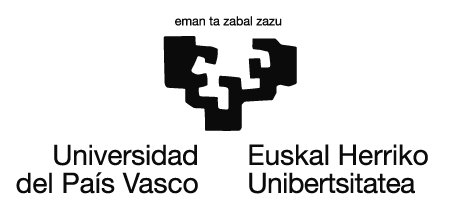 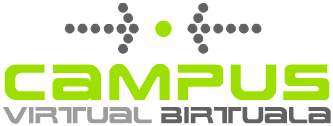 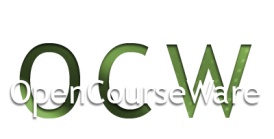 3. Idatzi 1. jardueran gertatutako erreakzioaren ekuazio kimiko egokitua. 

4. Hodi batean 50 g merkurio jarri dira eta oxigeno korronte bat pasarazi da, merkurioa 100C inguruko tenperaturaraino berotzen zen bitartean. Handik denbora batera merkurio guztia desagertu eta merkurio oxido den hauts gorriko 54 g formatu ziren. 
a. Idatzi dagokion ekuazio kimikoa. 
b. Kalkulatu zenbat gramo oxigeno konbinatu diren merkurioarekin merkurio oxidoa formatzeko.
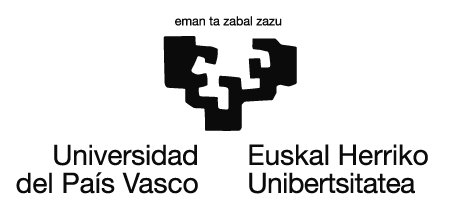 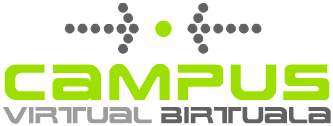 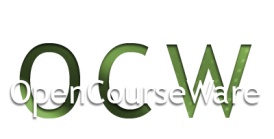 Oxigenoarekin erreakzio kimikoak ematen dira. Zeintzuk dira?

Erantzuna: Erreuntzak, oxidazioak....
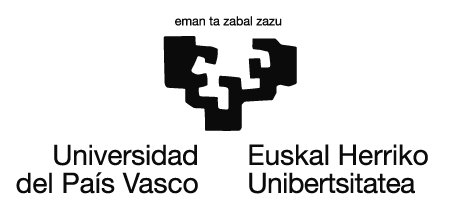 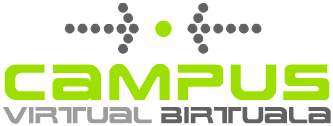 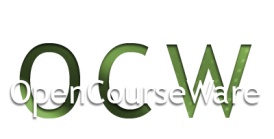 5.- Alkohola (C2H6O) erre eta ateratzen diren gasak irudian agertzen den eran jaso egiten dira. Kare ura uhertu eta gasak pasatzen diren hodian likido kolorge baten tantak jasotzen dira. 

Alkohola erretzen denean eratzen diren gasak, zer sustantziak direla uste duzu? Zergatik uhertzen da kare ura? Zer sustantzia dira hodian agertze diren tanta likidoak?
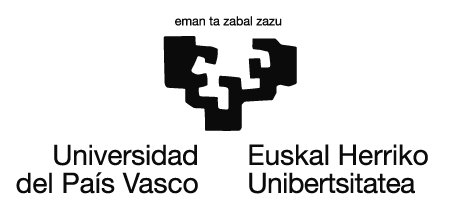 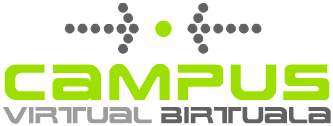 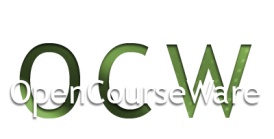 b. Idatzi alkoholaren errekuntza erreakzioari dagokion ekuazio kimikoa. 

c. Partikula-eredua erabiliz, marraztu.
- alkohola eta oxigeno errekuntzaren aurretik. 
- erreakzioaren produktuak. 
- geldituko litzatekeen sistema, alkohola erre ordez lurrinduko balitz.
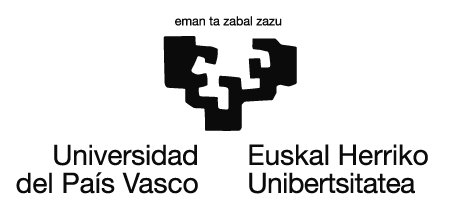 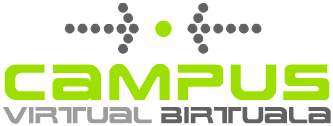 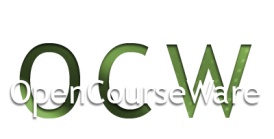 handiago
Sustantzien masa aurretik izango da
Ondoren sustantziek duten masarekin konparatuz
txikiago
berdina
Aspirina gehi ura duen ontziaren masa neurtzen dugu.
Aspirina botatzen dugunean eferbeszentzia gertatzen da, hau da, gasa eratzen da.
Amaieran duen masa aurretik aspirina gehi urak duen masaren berdina, txikiagoa ala handiagoa izango al da?
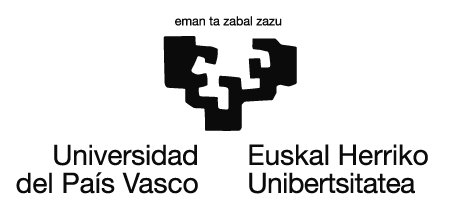 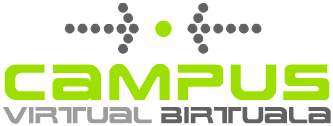 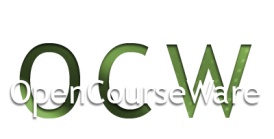 Zer dio Masaren kontserbazioaren legeak?
Hodi ireki batean 50 gramo merkurio (Hg) ipini ziren eta eta oxigeno korrontea pasa arazi zen (O2), merkurioa berotzen zen bitartean. Denbora igaro ondoren, merkurio guztia desagertu zen eta merkurio monoxido (HgO) hauts gorriaren 54 gramo eratu ziren.Ekuazio kimikoa idatz ezazu.
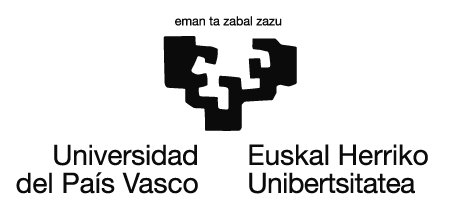 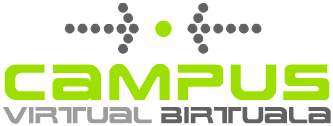 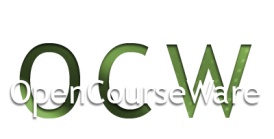 Ontzi egoki batean tetrafosforoa (P4) jartzen dugu eta kloro korrontea pasa arazten dugu (Cl2). Erreakzioan fosforo trikloruroa (PCl3) eratzen da. Erreakzioaren ekuazio kimikoa idatz ezazu.
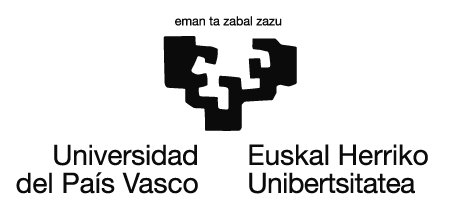 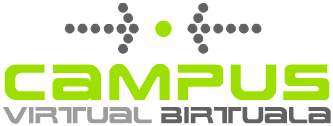 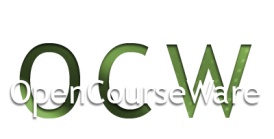 Alkohola erretzerakoan eratzen diren gasak zeintzuk direla uste duzu? Kare ura uherra bihurtzen da. Zergatik? Hodian agertzen diren tantak zein sustantziari dagokio?

Nola justifika dezakegu alkoholari gertatutakoa aldaketa kimikoa dela?
Idatzi eta doitu alkoholaren errekuntza erreakzioa (C2H6O).
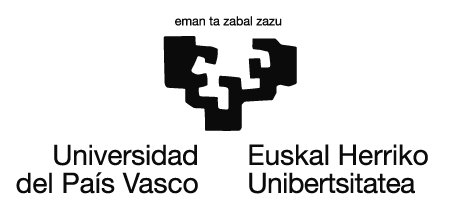 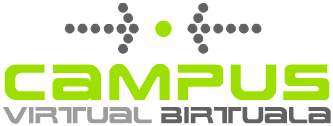 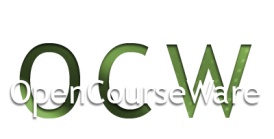 Daltonen hipotesiak erabiliz azal ezazu, alkohola nola eraldatzen den eta nola agertzen diren karbono dioxidoa eta ura.
Plater batean 50 gramo de alkohol likido ipini dira eta berehala erre egin dira. Platerean ez da ezertxo ere gelditu. Alkohola erretzerakoan eratzen diren gas guztiak gordeko balira, bere masa, 50 gramo baino handiagoa, txikiagoa ala berdina litzateke?
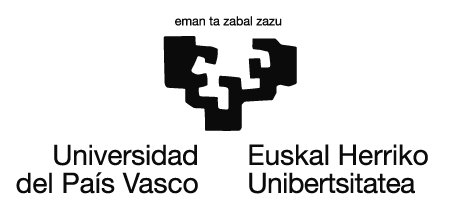 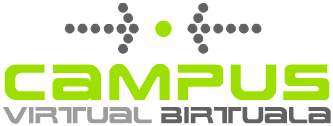 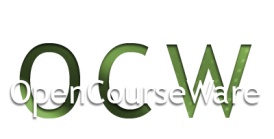 Butanoaren errekuntzaren ekuazioa idatzi eta doitu (C4H10)
Esperimentuan gramo 1 butano erregenituen eta horretarako behar izan ziren 3,59 gramo dioxigeno, 1,55 gramo ur lortuaz.
Zenbat karbono dioxido kanporatu ziren atmosferara?
Zenbat karbono dioxido jaurtikitzen ditugu atmosferara si 13 Kgko ontzian dagoen butanoa erretzen badugu?
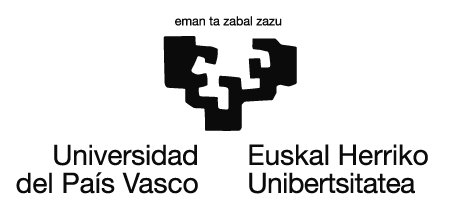 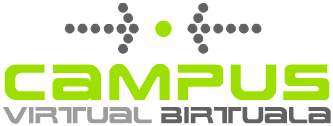 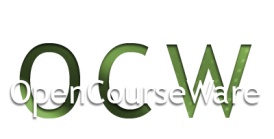 Gasolinaren errekuntza erreakzioa idatz ezazu eta doitu ezazu (C7H16)

Esperimentu batean erretzen den gasolina gramo batengatik  3,52 gramo dioxigeno, behar direla eta 1,44 gramo ur lortzen direla kalkulatu da. 
Zenbat karbono dioxido ekoiztuko da 1 gramo gasolina erretzerakoan? 100 kmko bidaia eginez 7 kg gasolina erretzen baditugu, zenbat karbono dioxido jaurtiki ditugu atmosferara?
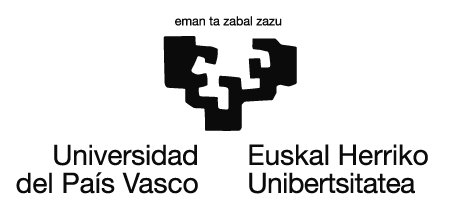 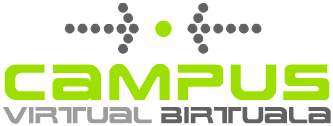 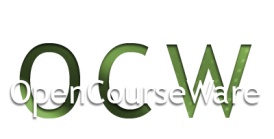 CS2 karbono disulfuroak dioxigenoaren aurrean erre egiten da,  tenperatura handituz eta argia igorriz.  Zein sustantzia sortzen dira karbono disulfuroa erretzerakoan?
 Karbono disulfuroaren errekuntza idatzi eta doitu.

N2H4 da hidrazinaren formula.
Hidrazinaren errekuntza erreakzioa idatzi eta doitu.